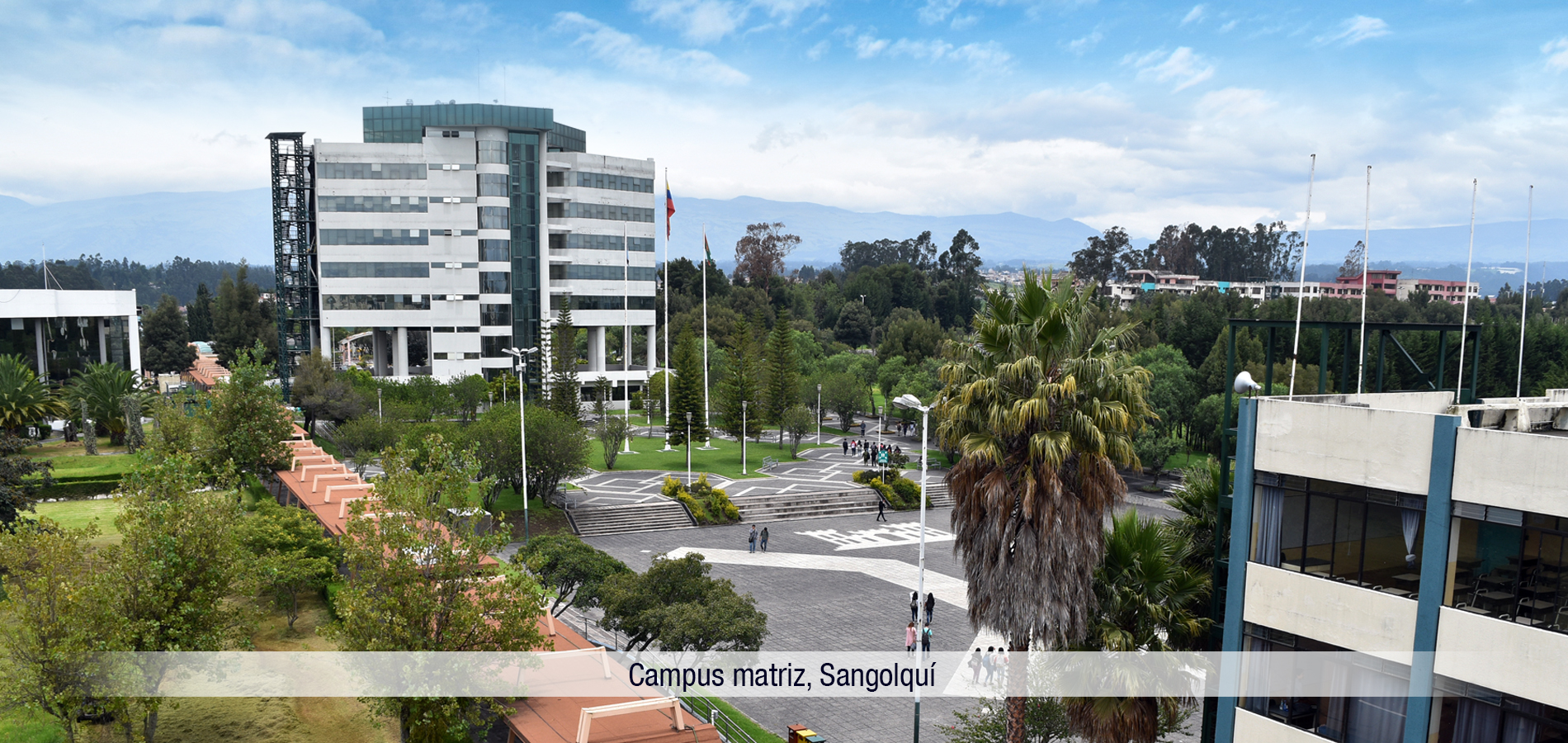 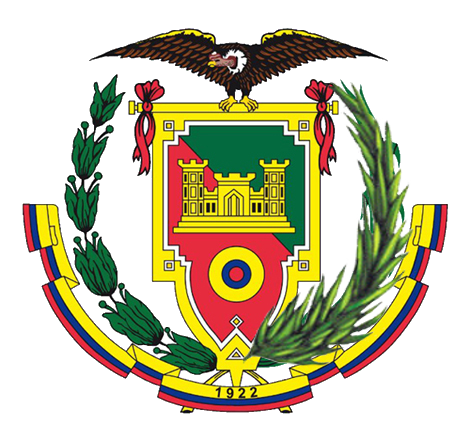 ELABORACIÓN DE UN PLAN DE COMUNICACIÓN DIGITAL PARA FORTALECER EL PROCESO DE SEGUIMIENTO A GRADUADOS DE LA UNIVERSIDAD DE LAS FUERZAS ARMADAS – ESPE
Xavier Ernestodueñas Sánchez
Contenido
Índice
Antecedentes
Planteamiento del problema
Objetivos
Marco Teórico
Metodología del Estudio
Cálculo de la muestra

Instrumento de recolección de datos
Validación
Resultados
Propuesta:Plan de Comunicación
Conclusiones
Recomendaciones
Antecedentes
Antecedentes
Planteamiento del problema
Objetivos
Marco Teórico
Metodología del Estudio
El estudio será realizado a una muestra de los graduados del Departamento de Ciencias Económicas, Administrativas y de Comercio
Enfoque mixto: Análisis de datos cuantitativos y cualitativos
Alcance de la investigación: determinar el estado actual del sistema de seguimiento a graduados de la Universidad de las Fuerzas Armadas – ESPE, así como de la percepción que los graduados tienen sobre el mismo, con el fin de obtener una evaluación crítica del sistema empleado y sus posibles puntos a mejorar
Cálculo de la muestra
Instrumento de recolección de datos
Validación
Coeficiente de Cronbach:
Revisión de expertos: Verni Jácome y Francisco Dueñas
Prueba piloto: Cambio de “Año de grado” a “Año en el que se graduó”
Resultados
Grado de utilización de medios digitales
Horarios de uso de medios digitales
Contenido predilecto de los graduados
Temas de interés para los graduados
Grado de formalidad preferido
Conocimiento de los graduados sobre el proceso de seguimiento
Frecuencia de uso de la plataforma Alumni
Conformidad de los graduados con el proceso de seguimiento
Aspectos a mejorar del proceso de seguimiento a graduados
Cruce de variables:Redes Sociales vs. Contenido
Cruce de variables:Edades vs. Uso de redes sociales
Propuesta:Plan de Comunicación
Diagnóstico
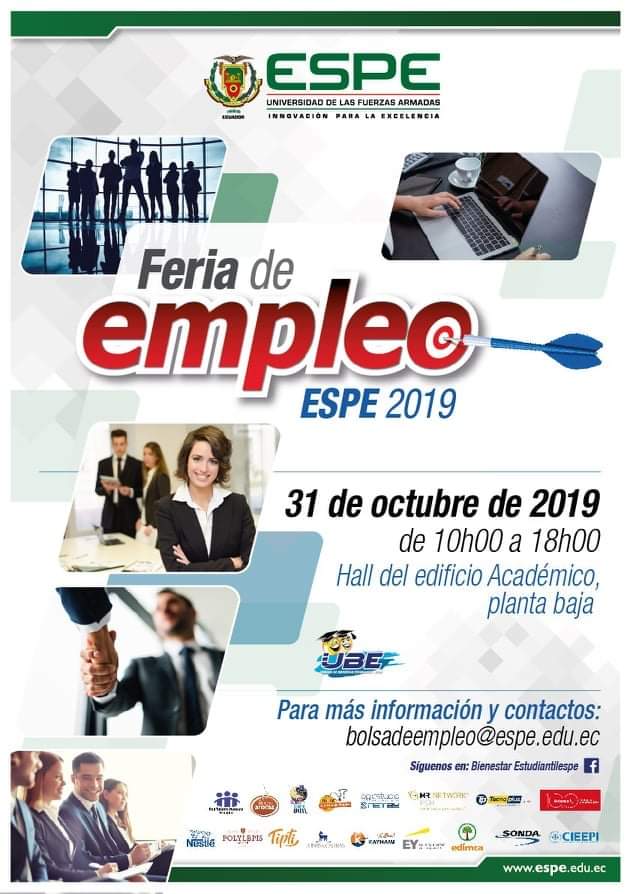 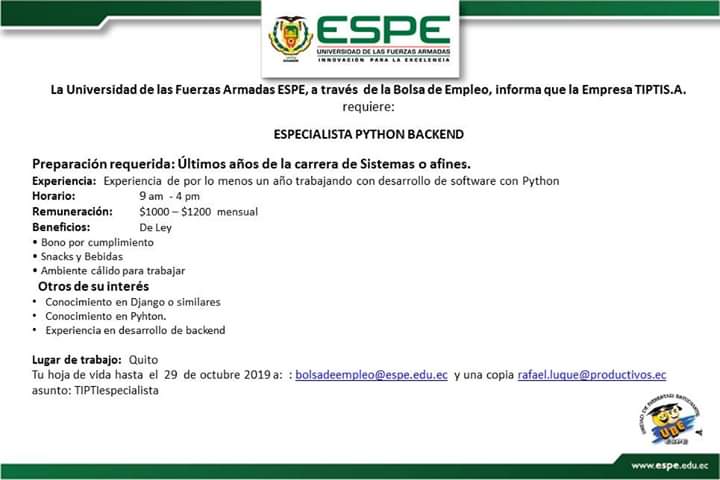 Diagnóstico
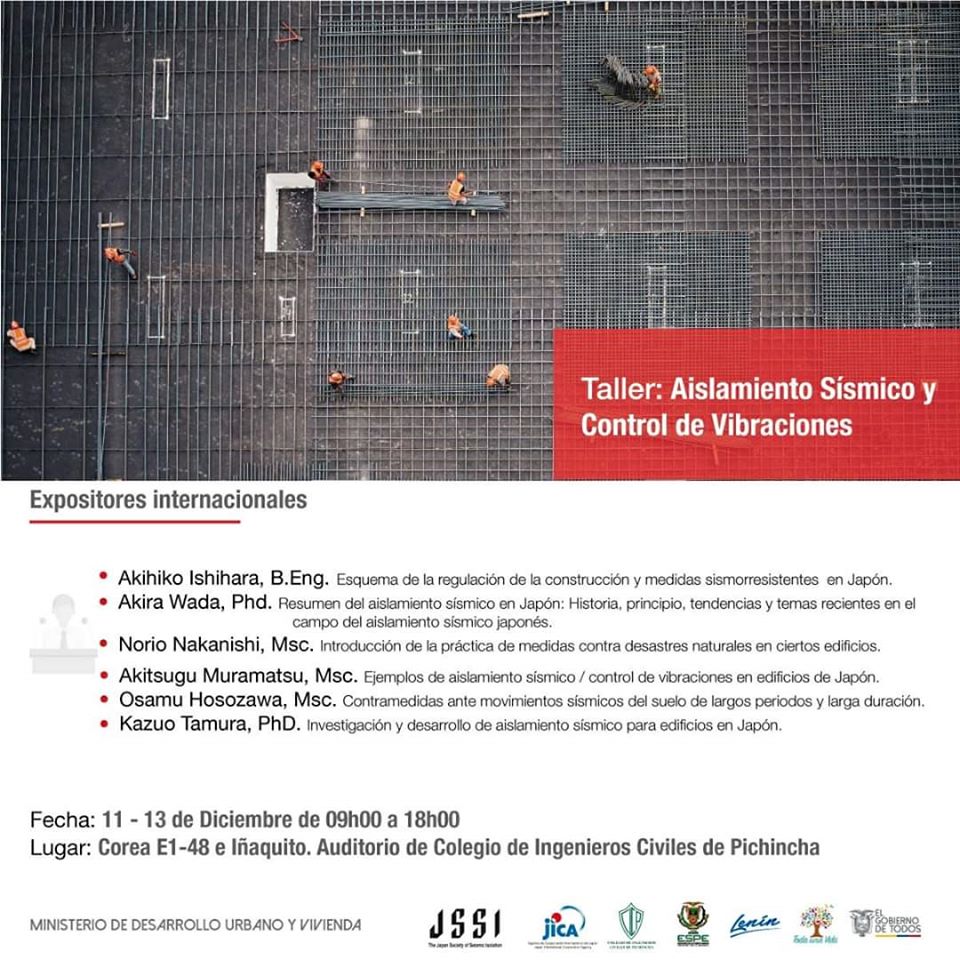 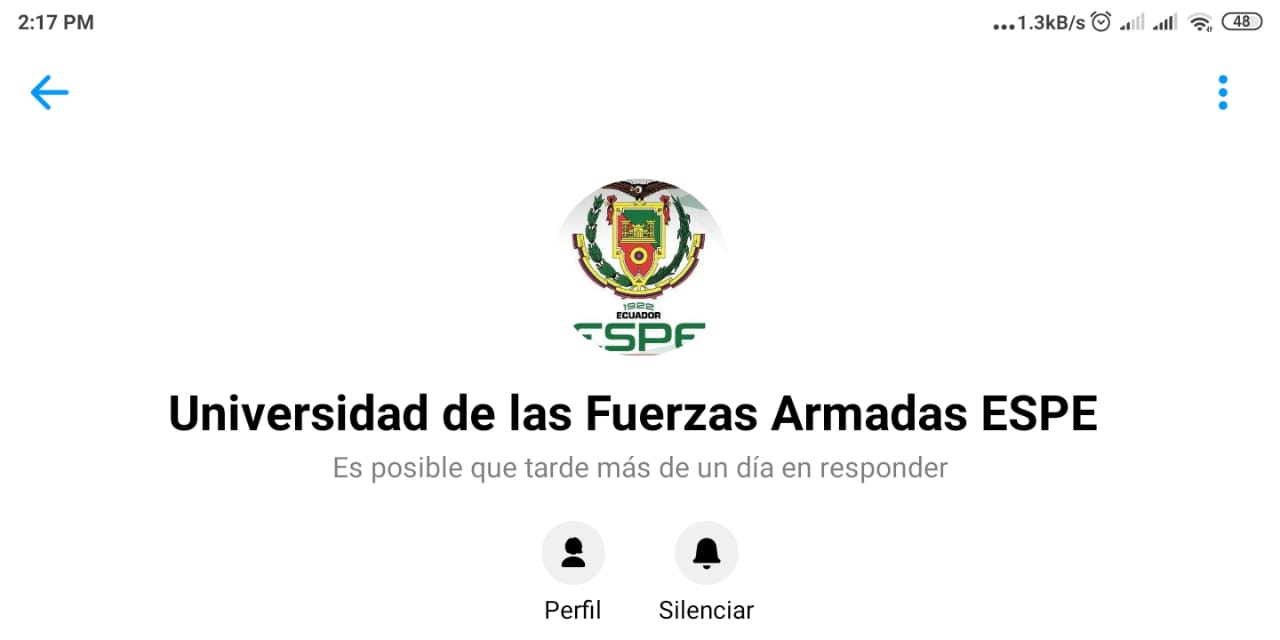 Objetivos
Objetivo general: Fortalecer la relación de la Universidad de las Fuerzas Armadas – ESPE con los graduados del Departamento de Ciencias Económicas, Administrativas y de Comercio de los últimos 10 años.
Objetivos específicos:
Fortalecer la imagen institucional con los graduados de la Universidad de las Fuerzas Armadas – ESPE (+20% para el primer año).
Fidelizar a los graduados, incrementando su participación en los programas de educación continua. (+5% para el primer año).
Incrementar la participación de los graduados en el proceso de actualización de datos. (+12% para el primer año)
Incrementar el número de graduados de seguidores en los diferentes medios digitales de la Universidad de las Fuerzas Armadas – ESPE. (+30% para el primer año).
Metodología
Estrategia de medios
Marketing de Contenidos: Contenido que informe, entretenga, eduque e inspire
Estética uniforme de contenido
Contenido relacionado con los intereses de los graduados
Profesional encargado del desarrollo
Plan de acción
Método de Evaluación:Modelo AMBER
Presupuesto Anual
Conclusiones
Para fortalecer la imagen que la Universidad de las Fuerzas Armadas – ESPE tiene con sus graduados, es vital que la institución demuestre su interés en mantener una comunicación bidireccional, donde los intereses de los exalumnos son tomados en cuenta y se pone a su disposición contenido que es de interés para estos.
La fidelización de los estudiantes se logra con una atención agilizada a los requerimientos, dudas y quejas que los graduados puedan presentar, haciendo que estos se sientan escuchados y que participan de la institución de manera activa.
Aplicando adecuadamente los puntos señalados anteriormente, los graduados se mostrarán más interesados en tomar parte de las actividades y encuestas a las que la universidad les invite a participar.
Recomendaciones
Se recomienda establecer un área dedicada a la administración de las redes sociales de la Universidad de las Fuerzas Armadas, con profesionales especializados en el área de marketing digital, creación de contenidos y diseño digital, permitirá a la institución desarrollar de mejor manera su proceso comunicacional, además, se puede asignar estudiantes que deseen realizar sus prácticas preprofesionales en este campo.
Se recomienda direccionar una sola estrategia para todos los medios digitales de la Universidad de las Fuerzas – Armadas, con el fin de lograr una estética integral y un mejor aprovechamiento de las ventajas que estos medios ofrecen.
Se recomienda que se investigue y profundice en el desarrollo de la imagen de la institución con sus actuales estudiantes, debido a que la falta de interés por parte de los graduados podría ser ocasionada por una mala percepción de la universidad durante su etapa de formación.
Muchas gracias